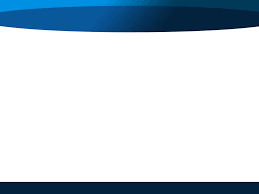 CHĂM SÓC BỆNH NHÂN ĐẶT NỘI KHÍ QUẢN
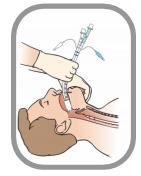 GVHD: NGUYỄN PHÚC HỌC
LỚP : K19YDD2
NHÓM: 6
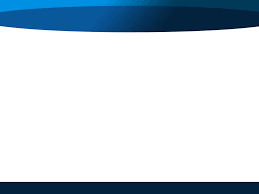 DANH SÁCH NHÓM
1.Nguyễn Thị Thu Hà   7.Nguyễn Thị Ngọc Yến
2.Phan Thị Hoài            8.Nguyễn Thị Thương Thương
3.Lê Thị Hồng Phúc      9.Đặng Thị Thanh Huyền 
4.Phan Thị Sương        10.Phan Thị Thu Phương
5.Nguyễn Huỳnh Đức  11.Nguyễn Thị Thùy Dung
6.Lê Thị Thu Hoài         12.Lương Thị Hoài Thương
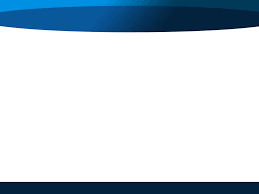 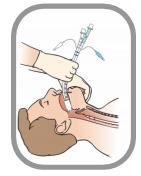 NỘI DUNG
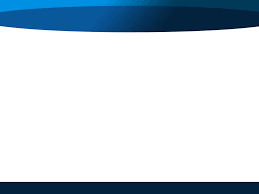 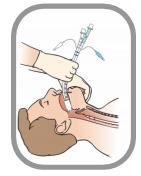 ĐỊNH NGHĨA
Đặt nội khí quản là thủ thuật đưa một ống thông vào khí quản của bệnh nhân để đảm bảo thông khí và hút đờm dãi ứ đọng trong đường hô hấp.
Đặt nội khí quản là một thủ thuật đơn giản, dễ thực hành nhưng vô cùng quan trọng. Trong trường hợp bệnh nhân cấp cứu, thủ thuật cần thực hiện nhanh chóng và kịp thời, không được để xảy ra tai biến do chậm khai thông đường hô hấp cho bệnh nhân.
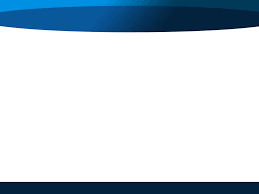 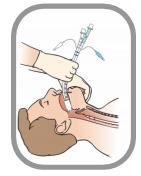 MỤC ĐÍCH
Đảm bảo thông khí cho bệnh nhân và hút đờm ra
Khai thông đường dẫm khí và giúp cho việc hỗ trợ hô hấp có hiệu quả
Là bước chuẩn bị cho mở khí quản
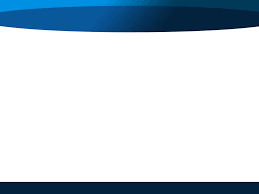 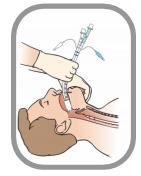 CHỈ ĐỊNH
Suy hô hấp cấp
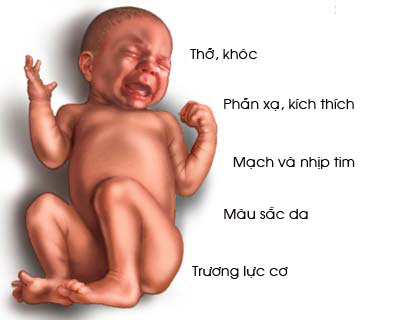 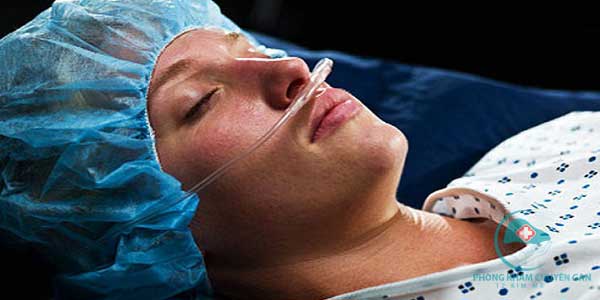 Hôn mê, gây mê trong phẩu thuật
Shock nặng
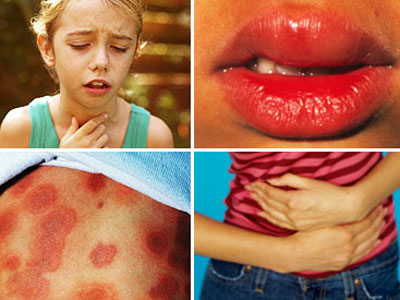 Vỡ xương hàm
U vòm họng
phì đại cuốn mũi
Sốt xuất huyết
Sai khớp hàm
Viêm xoang
Bệnh rối loạn đông máu hay giảm tiểu cầu.
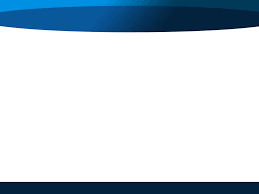 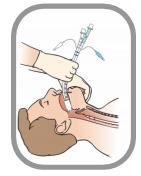 CHUẨN BỊ NGƯỜI BỆNH
Giải thích cho bệnh nhân thủ thuật trước khi thực hiện
Hút đờm giãi
Cho bệnh nhân thở oxy qua mũi 3-5 l/phút trong thời gian 10- 15 phút trước khi tiến hành.
Nếu bệnh nhân ngưng thở, thở yếu nên bóp bóng ambu qua mũi miệng trước 10- 15 phút để tình trạng bệnh nhân bớt tím tái hơn.
Đặt bệnh nhân nằm ngửa, người lớn và trẻ lớn không cần kê gối, trẻ sơ sinh dùng gối mỏng kê dưới vai để đường đi của khí quản thẳng hơn.
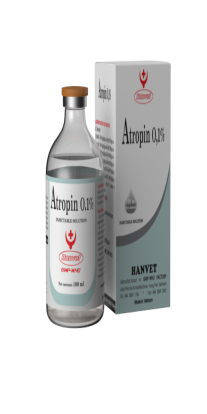 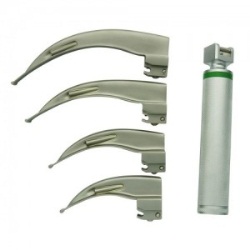 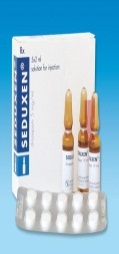 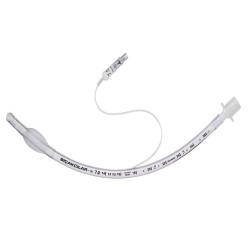 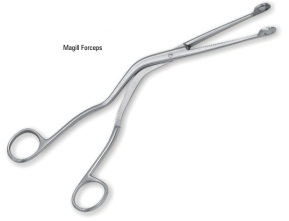 Thuốc atropin, seduxen
Ống nội khí quản
Kẹp magill
Đèn soi nội khí quản
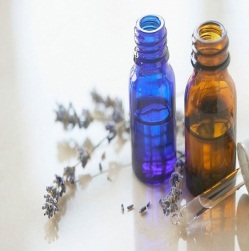 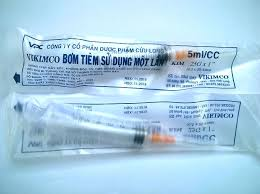 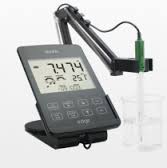 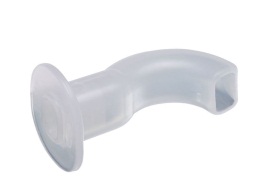 CHUẨN BỊ DỤNG CỤ
Máy hút và ống hút
Canun Mayo
Dầu paraffin
Bơm tiêm 5ml
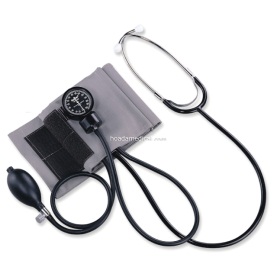 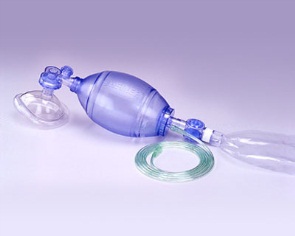 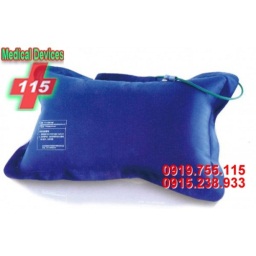 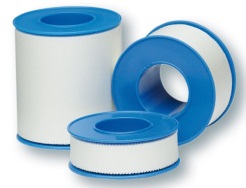 Huyết áp kế, ống nghe, đồng hồ
Bóng ambu
Gối kê vai
Băng dính
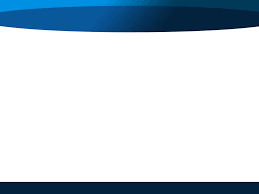 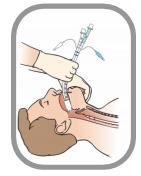 TIẾN HÀNH
Chuẩn bị dụng cụ
Chuẩn bị tư thế bệnh nhân
Hút đờm giải và cho thở oxy (nếu có tím tái)
Giúp bác sĩ sát khuẩn, mang gang tay vô khuẩn
Chuẩn bị thuốc và giúp bác sĩ lấy thuốc tê
Lắp đèn soi thanh quản, kiểm tra ánh sáng đèn và đưa cho bác sĩ
Bác sĩ cầm đèn soi tay trái với miệng bệnh nhân mở rộng
Đưa lưỡi đèn vào phía phải khoang miệng hầu
Gạt lưỡi sang trái và lên trên bằng gờ lưỡi đèn
Đầu lưỡi đèn đưa vào góc tiểu thiệt và lưỡi (với lưỡi cong) hoặc tì lên mặt tiểu thiệt để bộc lộ thanh môn (lưỡi thẳng)
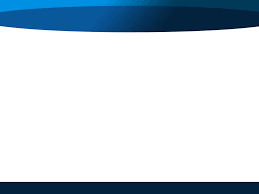 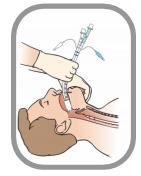 TIẾN HÀNH
Cầm cán đèn kéo lưới đèn lên, hướng cán đèn theo phương vuông góc với xương hàm dưới để bộc lộ dây thanh âm
Tay trái cầm ống nội khí quản đưa vào khí quản qua chỗ mở của dây thanh âm
Rút đèn soi thanh quản
Khi ống đã đặt được vào khí quản, bệnh nhân tăng tiết co thắt thanh quản do đó cần hút đờm giải
Bóp bóng ambu để kiểm tra thông khí 2 phổi
Dùng bơm tiêm bơm hơi vào bóng chèn
Dán băng dính để cố định ống nội khí quản
Đến mạch nhịp thở và đo huyết áp
Thu dọn dụng cụ
Ghi chép hồ sơ
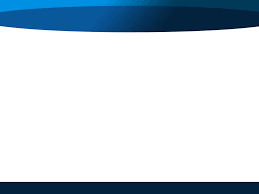 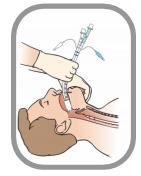 BIẾN CHỨNG THƯỜNG GẶP
Chảy máu, gãy răng, đặt nhầm vào thực quản
Viêm họng, viêm mũi, viêm thanh quản, viêm phổi
Phù nề, viêm loét khí quản dẫn đến hẹp khí quản
Xẹp phổi do ống nội khí quản đưa sâu vào 1 nhánh của phế quản
Tắc đờm trong ống nội khí quản
Ngừng tim đột ngột do phản xạ, hay gặp ở bệnh nhân thiếu oxy
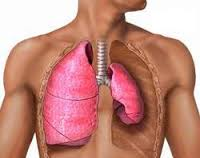 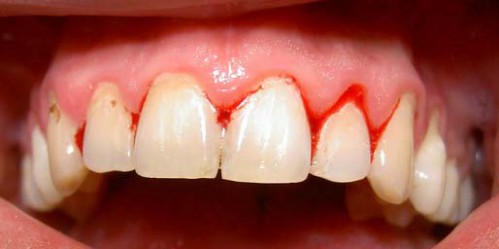 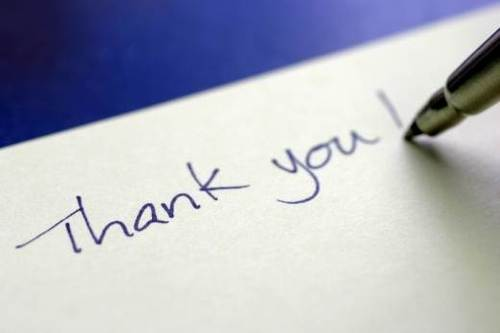